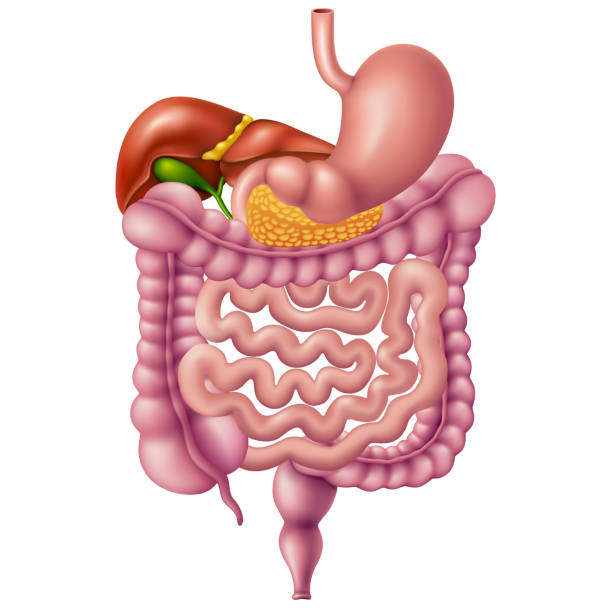 GIT Module 2021-2022 Parasitic Infections of the GIT
Dr. Mohammad Odaibat
Department of Microbiology and Pathology 
Faculty of Medicine, Mutah University
Nematodes of medical importance
Tissue & Blood
Intestinal
With tissue stage: 
 Ascaris lumbricoides
 Ancylostoma duodenale
 Necator americanus
 Strongyloides stercoralis
 Trichinella spiralis
 Without tissue stage: 
 Enterobius vermiculars
 Trichuris trichiura
Wuchereria bancrofti
 Brugia malayi
 Loa loa
 Onchocerca volvulus
 Dracunculus medinensis
 Trichinella spiralis
 Larva migrans: 
 Ancylostoma spp.
Toxocara spp.
Small intestine
Large  int.
Ascaris Iumbricoides
Pathogenicity & Clinical Features:
Ascariasis – infection of A. lumbricoides.
Majority of infections are asymptomatic.
Clinical disease is largely restricted to individuals with a high worm load.
Symptoms divided into three groups: those produced by:
Migrating larvae.
Intestinal phase.
Ectopic Ascariasis.
Ascaris Iumbricoides
Symptoms & Complications
Migrating larvae phase
Intestinal phase
1- Pneumonia (loeffler’s syndrome) – fever, cough, dyspnoea, blood tinged sputum that may contain larva, urticarial rash & eosinophilia.
2- Visceral larva migrans – if larvae enter systemic circulation (from pulmonary capillaries) to reach other organs like brain, spinal cord, heart, kidney.
Ectopic Ascariasis
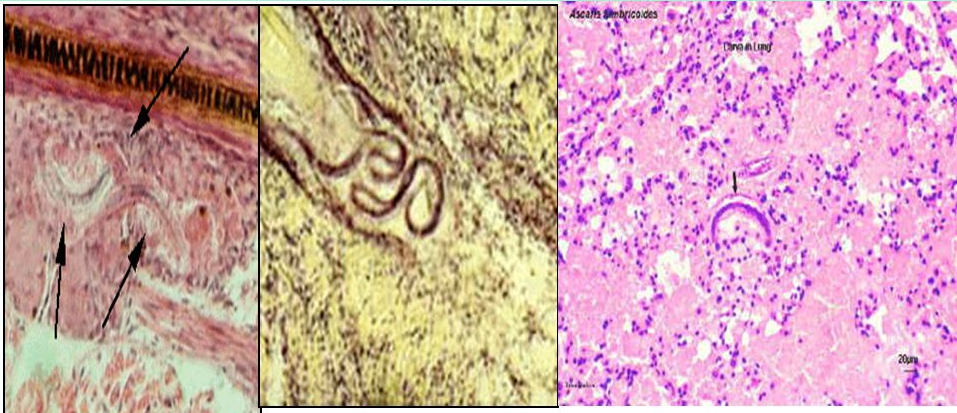 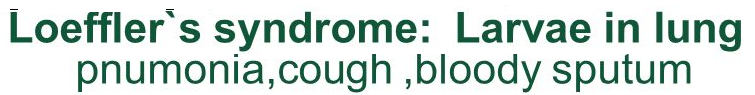 [Speaker Notes: tching and a skin rash, are caused by sensitization (a type of “allergic” reaction) to the proteins and feces of the parasite]
Ascaris Iumbricoides
Intestinal phase
Intestinal symptoms
Malnutrition and underdevelopment of children with heavy infection .
Vit. A deficiency  night blindness
Light infection  no symptmes
Colic     ,      abdominal distension  ,    vomiting, diarrhea or constipation, epigastric pain,  dyspepsia (Invasion and subsequent blockage of the distal biliary tree, and less commonly the pancreatic duct).
[Speaker Notes: Ascaris lumbricoides is the most common parasite that causes pancreatitis. Ascariasis is due to infection by the human roundworm, Ascaris lumbricoides. Single or multiple worms may be involved. Invasion and subsequent blockage of the distal biliary tree, and less commonly the pancreatic duct, by the helminth causes obstruction to pancreatic enzyme outflow and pancreatic injury]
Ascaris Iumbricoides
Ectopic Ascariasis
Due to migration of worm up into the stomach. It may :
be vomited out, 
pass up through the esophagus at night & comes out through mouth or nose, 
enter larynx to cause asphyxia.
migrate to other organs and cause appendicitis,  cholecystitis, biliary colic, cholangitis, pancreatitis

Due to downward migration:
Obstruction of the appendix  appendicitis.
Anus  may pass with or without defecation.
Ascaris Iumbricoides
Complications
(2)
(3)
(1)
Perforation of the intestinal wall  peritonitis
Intestinal obstruction
The products of living or     dead    worm     allergic manifestations  (urticaria   &   asthma)   &    nervous irritability (insomnia and convulsion).
Treatment
Mebendazole/ Albendazole – drug of choice but contraindicated in pregnancy & heavy infection
Piperazine citrate - suspected intestinal or biliary obstruction since this drug paralyzes worms to aid expulsion.
Levamisole
Nematodes of medical importance
Tissue & Blood
Intestinal
With tissue stage: 
 Ascaris lumbricoides
 Ancylostoma duodenale
 Necator americanus
 Strongyloides stercoralis
 Trichinella spiralis
 Without tissue stage: 
 Enterobius vermiculars
 Trichuris trichiura
Wuchereria bancrofti
 Brugia malayi
 Loa loa
 Onchocerca volvulus
 Dracunculus medinensis
 Trichinella spiralis
 Larva migrans: 
 Ancylostoma spp.
Toxocara spp.
Small intestine
Large  int.
Enterobius vermicularis (Pin Worm)
Geographical Distribution:-
Cosmopolitan more common in temperate and cold climates than in warm climates.
Habitat:
Adult: small intestine (terminal ileum).
Gravid female: Caecum and rectum.
Eggs : In feces or deposited on perianal skin.
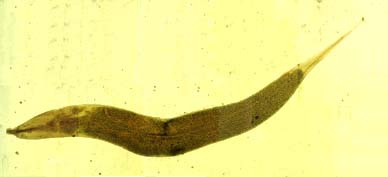 Enterobius vermicularis (Pathology)
Pathology:
Its infection rarely causes serious symptoms.
Due to migration of worm - Perianal, perineal & vaginal itching (pruritis) worsens at night.
Insomnia and restlessness 
Worms in the appendix can cause appendicitis.
Prevention and Control:
Treating all members of a family in which infection has occurred.
Washing of the anal skin each morning soon after waking.
Washing of clothing worn at night.
Laboratory Diagnosis:
Finding eggs from perianal skin using cellulose adhesive tape.
Finding eggs and adult worms in the faeces.
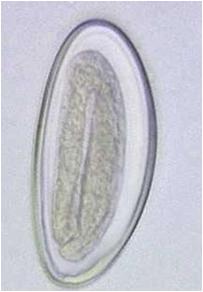 Trichuris trichiura (The Whipworm)
Clinical features and Pathology:
Infection – Trichuriasis
Symptoms depend on worm burden:
Light infections:- Less than 10 worms – asymptomatic
Heavier infections:-
Chronic diarrhea
Intestinal ulceration with blood and mucus being passed in the feces
Iron deficiency anemia
Failure to develop at the normal rate.
Weight loss
Prolapse of the rectum.
Laboratory Diagnosis:-
      -  Finding the characteristic eggs in the faeces.
Strongyloides stercoralis (The dwarf thread worm)
Habitat: Has both free living and parasitic generations
Parasitic Adults: buried in the mucosal epithelium of the small intestine of man.
Rhabditiform larvae: Passed in the faeces and external environment.
Filariform larvae: soil and water (the infective stage).
Strongyloides stercoralis (The dwarf thread worm)
Clinical feature and Pathology
Causes strongyloidiasis.
The female adult worm by their invasion of the intestine cause inflammatory changes in the mucosa of small intestine leading to the development of gastrointestinal symptoms.
It is usually asymptomatic, in symptomatic cases shows the following phases:
Cutaneous phase: Infection caused by large number of larva produce itching and erythema at the site of infection within 24 hours of invasion.
Pulmonary phase: The migratory larva in the lung produces a considerable degree of host damage and injury to the alveoli and bronchial epithelium thereby producing  bronchopneumonia and full blown pneumonitis.
[Speaker Notes: Clinical feature and Pathology: Causes strongyloidiasis, the disease
is also known as cochin china diarnhea because in the feces of french
cololnial troop who had been suffering in uncontrolled diarrhea in Cochin
China.
The female adult worm by their invasion of the intestine cause
inflammatory changes in the mucosa of small intestine leading to the
development of gastrointestinal symptoms.
It is usually asymptomatic, in symptomatic cases shows the following
phases:
1.Cutaneous phase: Infection caused by large number of larva produce
itching and erythema at the site of infection within 24 hours of invasion.
2. Pulmonary phase: The migratory larva in the lung produces a
considerable degree of host damage and injury to the alveoli and
bronchial epithelium thereby producing bronchopneumonia and full blown
pneumonitis.
3. Intestinal phase : Invasion by adult worms may produce abdominal
pain and mucus diarrhea which alleviate constipation. Indigestion,
nausea vomiting and anemia may also occur.
Heavy infection especially in children may result in malabsorbtion,
steatorrhea and dehydration.
Auto- and hyper-infection syndromes occurs when the immune status of
the host suppressed by either drugs, malnutrition or the concurrent
diseases:
In these conditions, larva invade and are found in many of the tissues
and serous cavities of the body producing a serious infection, which is
fatal. In auto- and hyper-infection the mucosal inflammation is severe.
The sigmoidal colon and rectum become frequently thickened and
edematous]
Strongyloides stercoralis (The dwarf thread worm)
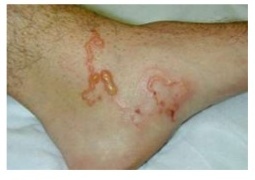 C. Intestinal phase: Invasion by adult worms may produce abdominal  pain and mucus diarrhea. Indigestion, nausea vomiting and anemia may also occur. Heavy infection especially in children may result in malabsorbtion, steatorrhea and dehydration.
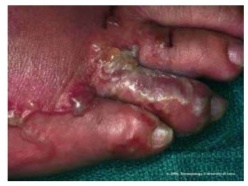 Laboratory Diagnosis
Finding the larvae in faeces or in duodenal aspirates using direct or concentration method.
In hyper-infection syndrome the larva may be found in sputum and in other specimens.
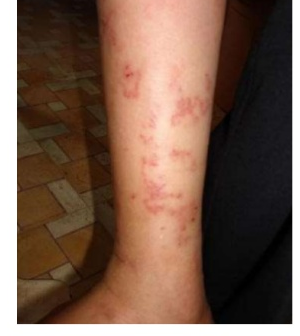 [Speaker Notes: Clinical feature and Pathology: Causes strongyloidiasis, the disease
is also known as cochin china diarnhea because in the feces of french
cololnial troop who had been suffering in uncontrolled diarrhea in Cochin
China.
The female adult worm by their invasion of the intestine cause
inflammatory changes in the mucosa of small intestine leading to the
development of gastrointestinal symptoms.
It is usually asymptomatic, in symptomatic cases shows the following
phases:
1.Cutaneous phase: Infection caused by large number of larva produce
itching and erythema at the site of infection within 24 hours of invasion.
2. Pulmonary phase: The migratory larva in the lung produces a
considerable degree of host damage and injury to the alveoli and
bronchial epithelium thereby producing bronchopneumonia and full blown
pneumonitis.
3. Intestinal phase : Invasion by adult worms may produce abdominal
pain and mucus diarrhea which alleviate constipation. Indigestion,
nausea vomiting and anemia may also occur.
Heavy infection especially in children may result in malabsorbtion,
steatorrhea and dehydration.
Auto- and hyper-infection syndromes occurs when the immune status of
the host suppressed by either drugs, malnutrition or the concurrent
diseases:
In these conditions, larva invade and are found in many of the tissues
and serous cavities of the body producing a serious infection, which is
fatal. In auto- and hyper-infection the mucosal inflammation is severe.
The sigmoidal colon and rectum become frequently thickened and
edematous]
Nematodes of medical importance
Tissue & Blood
Intestinal
With tissue stage: 
 Ascaris lumbricoides
 Ancylostoma duodenale
 Necator americanus
 Strongyloides stercoralis
 Trichinella spiralis
 Without tissue stage: 
 Enterobius vermiculars
 Trichuris trichiura
Wuchereria bancrofti
 Brugia malayi
 Loa loa
 Onchocerca volvulus
 Dracunculus medinensis
 Trichinella spiralis
 Larva migrans: 
 Ancylostoma spp.
Toxocara spp.
Small intestine
Large  int.
Ancylostoma duodenale
Geographical distribution: Cosmopolitan, widely distributed in tropical and subtropical countries.
 Habitat: Small intestine and particularly jejunum.
 D.H: Man.
Pathogenesis and symptomatology
Disease: Ancylostomiasis
1-Skin invasion (ground itch)
The most common sites are usually between the toes, dorsal surface of the foot and inter digital spaces of hands.
Clinically: Local dermatitis with irritation and itching followed by erythema, oedema and papular rash  vesicles or pustules due to 2ry bacterial infection.
It is a cutaneous lesion produced as a result of penetration of human skin by filariform larva of A. duodenale.
2-Larval migratory phase
To general circulation
To the lung 
(verminous pneumonia or loeffler's syndrome)
In heavy infection only, migrating hookworm larvae may pass to the left side of the heart  general circulation  distributed to different tissues of the body  eosinophilic granulomatous lesions around the larvae (visceral larva migrans).
Symptoms include fever, cough, dyspnea, haemoptysis and high eosinophilia.
3- Intestinal phase
Injury of the mucous membrane by cutting teeth and plates at the site of attachment  ulceration that may be infected  nausea, vomiting, pain, flatulence, constipation or diarrhea with black or red stool.
Hypoproteinaemia, nutritional oedema and signs of avitaminosis are due to impairment of food absorption and blood loss.
Retardation of physical, mental and sexual development in heavily infected children.
Anaemia  hypochromic microcytic iron deficiency &aneamia (due to  blood loss).
Causes:
1-Each parasite sucks about 0.5 cc of blood daily.
2-Bleeding at the site of attachment due to the effect of anticoagulant secreted by the cephalic glands).
Laboratory diagnosis
Examination of stool for larvae by Baermann's technique
Blood examination for anaemia
Stool examination for egg detection by different methods:
Direct smear.
Concentration methods
Faecal cultures.
Stoll's counting technique for determination of the intensity of infection.
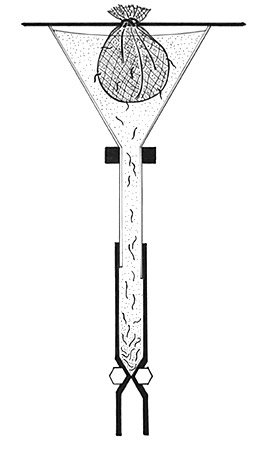 Treatment
In severe anaemia, blood transfusion may be needed
Supportive treatment: 
-High protein diet.
-Vitamins & iron.
Mebendazole
(Drug of choice)
Strongyloides stercoralis
(Dwarf thread worm)
Mode of infection
Autoinfection (common in immunocompromised persons)
Penetration of the skin or mucous membrane of mouth by infective filariform larvae.
Internal
External
Where rhabditiform larvae may develop to filariform larvae (I.S) into the lumen of the small intestine, then penetrate the intestinal mucosa to reach the circulation.
Filariform larvae (I.S) come out the anus and penetrate the perianal skin to reach the circulation and complete the cycle
Pathogenesis and symptomatology
Disease: Strongyloidiasis or Cochin – China diarrhea
1-Skin invasion (ground itch)
Larva currens (racing larva)
Ground itch
At the site of larval penetration  Local dermatitis with irritation and itching followed by erythema, oedema and papular rash  vesicles or pustules due to 2ry bacterial infection.
It occurs when the filariform larva penetrates the perianal region with external autoinfection causing linear or tortuous urticarial lesions over the trunk, thigh and buttocks & rapidly  disappeared.
First was described in 1876, identified in the feces of French colonial troops suffering from diarrhea in Cochin-China.
2-Larval migratory phase
To the lung
To general circulation
Verminous pneumonia or (Loeffler‘s syndrome)
+++++++++++++++++++++++++++++++++++++++++++++++++++++++++++++++++++++++++++++++++++++++++++++++++++++++++++++++++++++++++++++++++++++++++++++
Occasionally in heavy infection, migrating  filariform larvae may pass to the left side of the heart  general circulation  distributed to different tissues of the body  eosinophilic granulomatous lesions around the larvae (visceral larva migrans).
Symptoms include fever, cough, dyspnoea, haemoptysis and high eosinophilia .
3-Intestinal phase
Penetration of the intestinal mucosa by the adult worm produces ulceration, mucosal oedema, bleeding and may be perforation.
Heavy infection: Epigastric pain and tenderness (duodinitis), nausea, vomiting and watery mucus diarrhea (Cochin-China diarrhea) alternates with constipation.
In chronic cases there is mucosal atrophy with fibrosis.
Light infection: Usually asymptomatic
Disseminated stronyloidiasis 
(Hyper infection syndrome)
In immunocompromised patients the parasite produces massive number of rhabditiform larvae that develop into filariform larvae in the intestinal lumen (autoinfection)  penetrate the intestinal wall  reach the circulation  different organs as brain, lung, liver and kidney.
This condition is fatal and death occurs due to:
Massive increase of intestinal worm burden  intestinal perforation, peritonitis and paralytic ileums.
Invasion of CNS  meningitis& brain abscess.
Respiratory failure.
Septicaemia due to larval migration from the intestine.
Laboratory diagnosis
Direct methods
Indirect methods
Stool examination for rhabditiform larvae by direct smear and concentration methods.  
 Stool culture .
 Duodenal aspiration reveals rhabditiform larvae.
  Sputum examination or culture: during disseminated disease, all stages may be present in lung (rhabditiform larvae, filariform larvae, adults).
Eosinophilia (10-40%)
Serological testes (CFT, IHT, ELISA)
Treatment
Mebendazale.
Ivermectin.
Antihistaminic and antibiotics for cutaneous lesions.